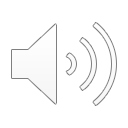 Stage 2  - Scoping
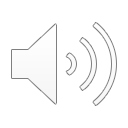 Contents of the Scoping Phase
In Scoping we will learn:
Carried out an impact assessment so you have a baseline to assess if your intervention is successful
more about the groups of people bringing weapons into healthcare facilities.
how to separate these groups into target segments.
How to engage with them effectively.
What are the key barriers that stop them from leaving their weapons outside the health facility.
What possible motivators we can use to discourage them from bringing weapons into the health facility.
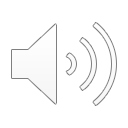 Segmenting the people who are bringing in weapons
In the first section we discovered that not all people who enter the health facility bring in the weapons for the same reasons.
So they will need different interventions to help support them to leave weapons outside the facility.
Segmentation and prioritisation of your segments
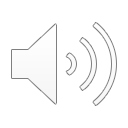 From your Impact Survey in the Getting Started stage you will know which segments are causing the most impact.

In this particular example the largest number of incursions in the health centre is by local people bringing weapons.  

This means that you need to prioritise action with local people.
Assessment - getting your baseline and talking with people who are affected
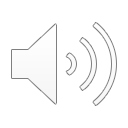 Research doesn’t have to be complicated or expensive.
The objective is to find out what is happening now  - creating your baseline and then find out why currently people, organisations and  groups are bringing in weapons.  In many cases it may be obvious but in others it may not be.
So it is always useful to try and engage with the different segments to find out why people do this. It is important that you speak to a number of people and a simple Assessment tool is available to do this.
Each segment may have different reasons why they bring weapons into the facility
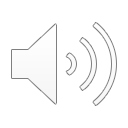 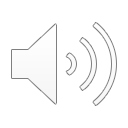 Understanding the barriers and finding solutions – people in the community
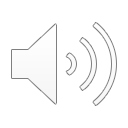 Sometimes the solution is more complex for example (arms carriers) the local police
Sometimes the solution may not be the one you want ideally but be pragmatic  - will it help?
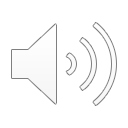 Sample tools - Selecting a behaviour – an example
Sometimes it is useful to use this tool to prioritise which behaviour you want to target.  There could be lots of behaviours you could try and influence:
try to get people to leave their weapon at home
give them a locker to store the weapon
get them to lock the weapon and ensure it is not visible
Leave the weapon at home
Leave the weapon in a locker
This behaviour has both a high impact on the problem and you will be able to influence
Make sure the weapon is not visible
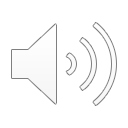 At the end of the Scoping Stage
At the end of this stage you will:
You will have created a baseline so that you can compare the situation before and after the intervention
Know who are the people bringing in the weapons.
Have prioritised these segments – if we have limited resources then we know which segment to tackle first.
Know the key reasons why people bring in weapons and what could persuade them to leave their weapons outside the health facility.
Have some outline solutions on how to change people’s behaviour.
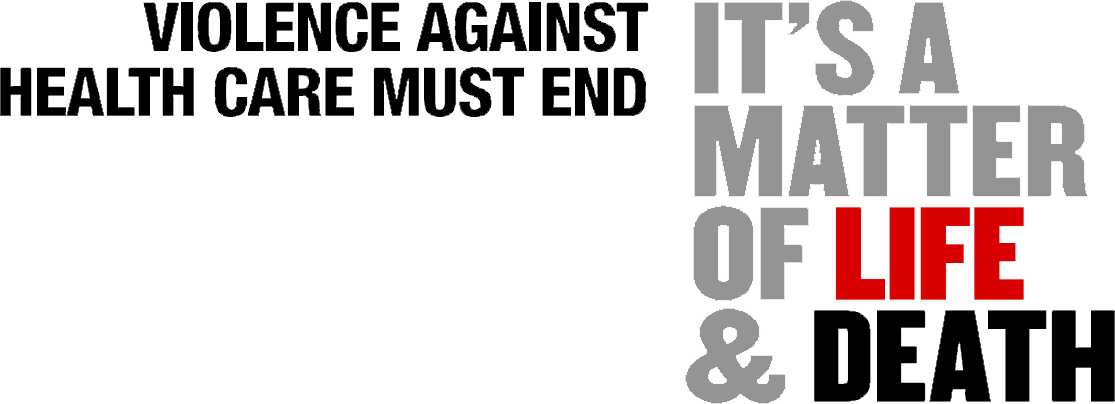